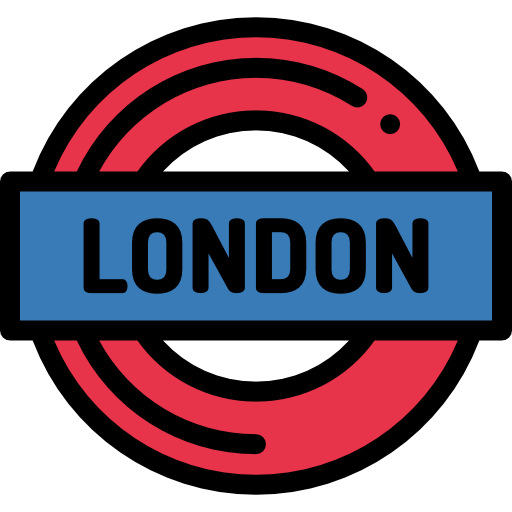 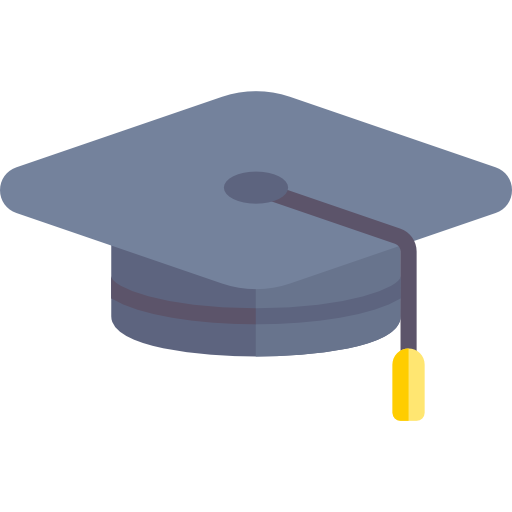 CERTIFICATE OF GRADUATION
Our congratulations to
for your big effort and devotion during this academic year
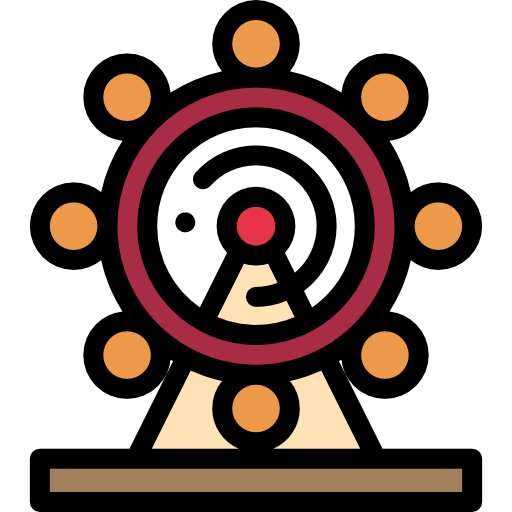 CLASS TEACHER
SCHOOL
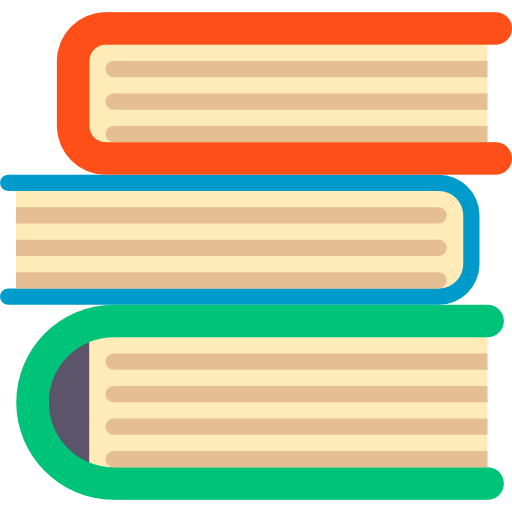 Year 2019-2020
Year 2019-2020
CERTIFICATE OF GRADUATION
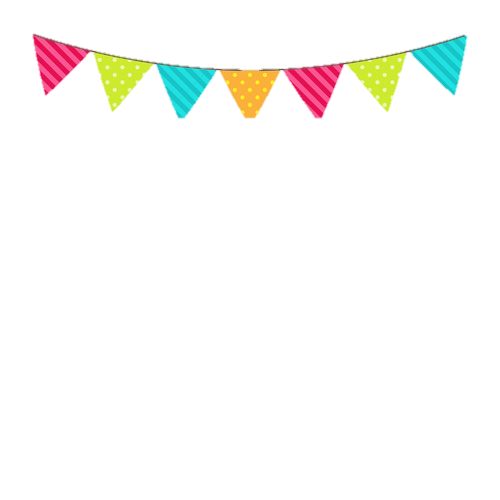 Our congratulations to…
for your big effort and devotion during this academic year
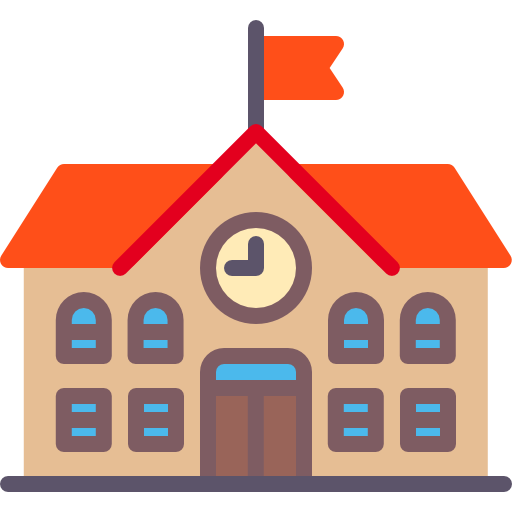 CLASS TEACHER
SCHOOL